L’architecture japonaise
Sommaire
Les maisons traditionnelles
Les maisons contemporaines
Les différents quartiers
Les temples
Les maisons traditionnelles
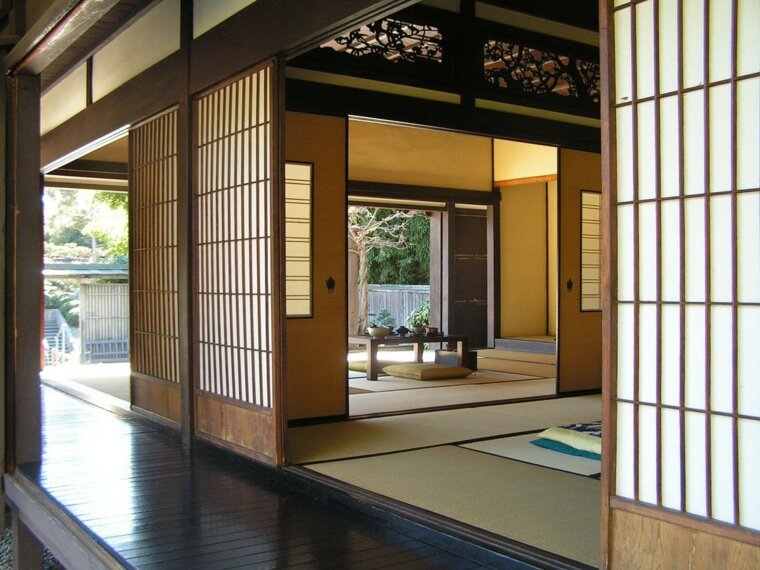 Les panneaux coulissants
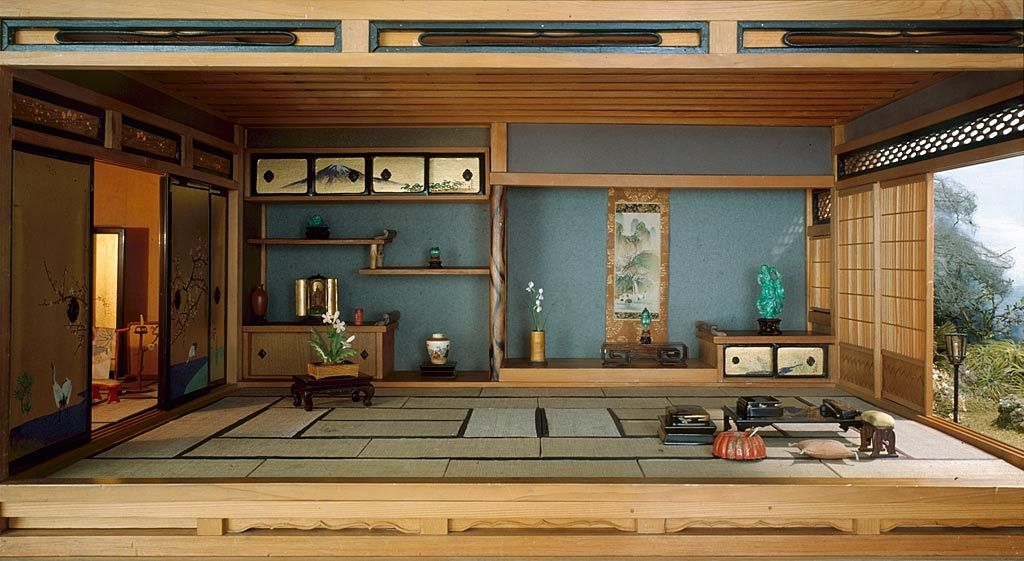 Le tokonoma
Le tatami
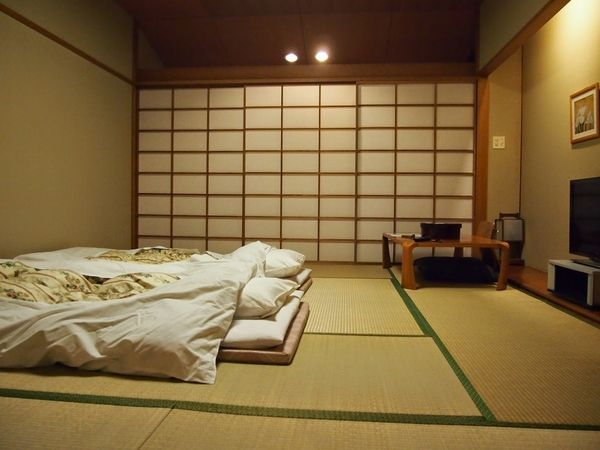 les futons
Les maisons contemporaines
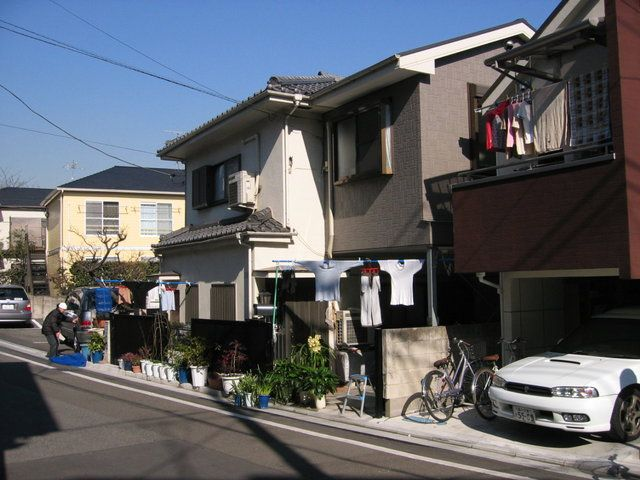 Les quartiers
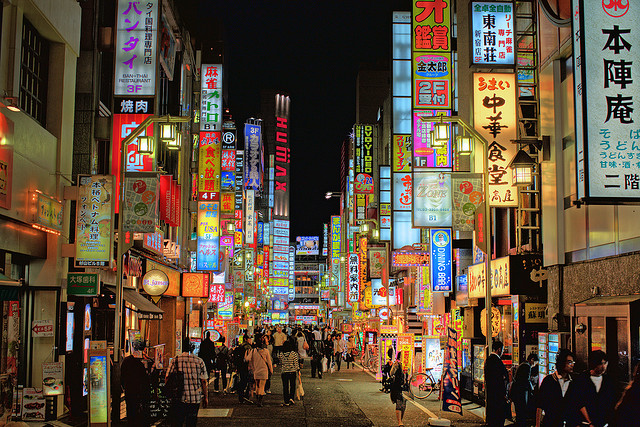 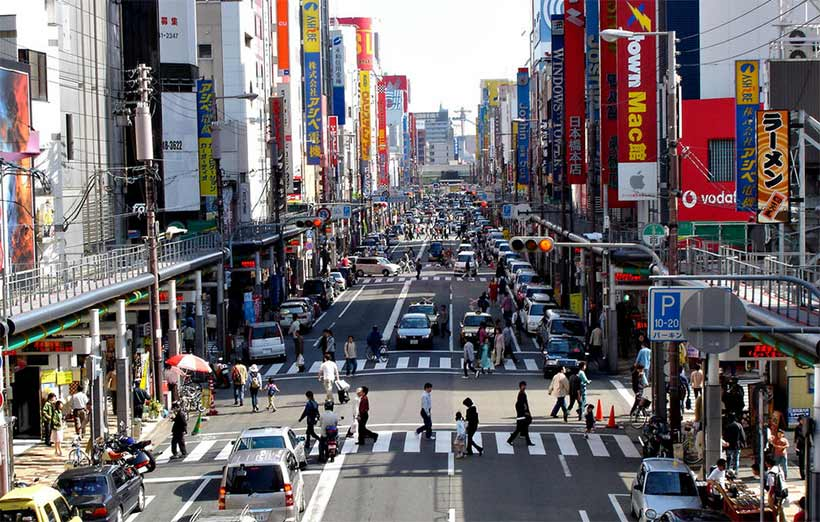 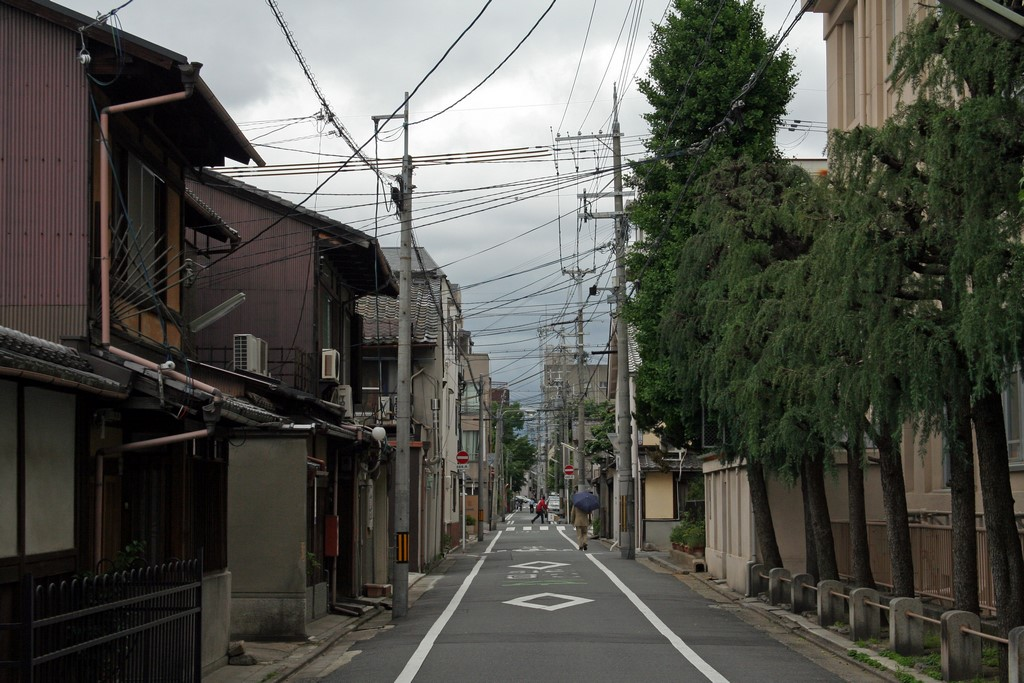 Fils électriques
Les temples
Le temple d’or
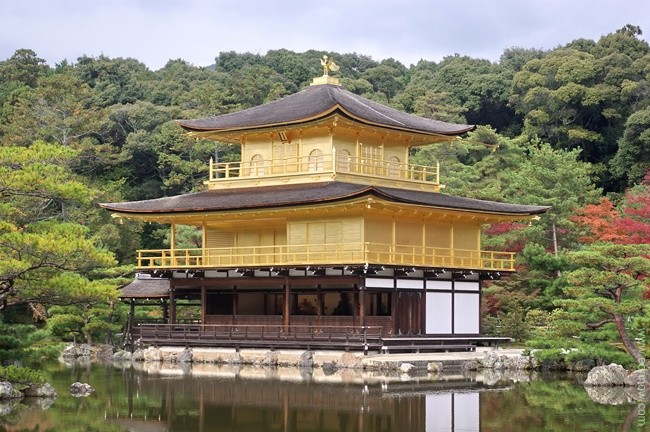 Sanctuaire Meiji-Jingu
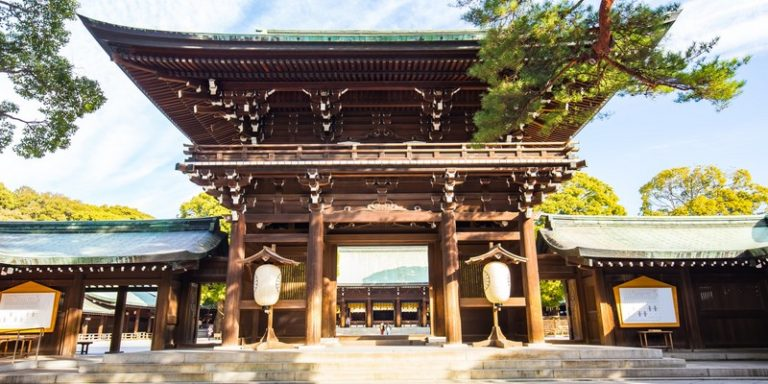